Тема 3.5. Шлифовальные станки
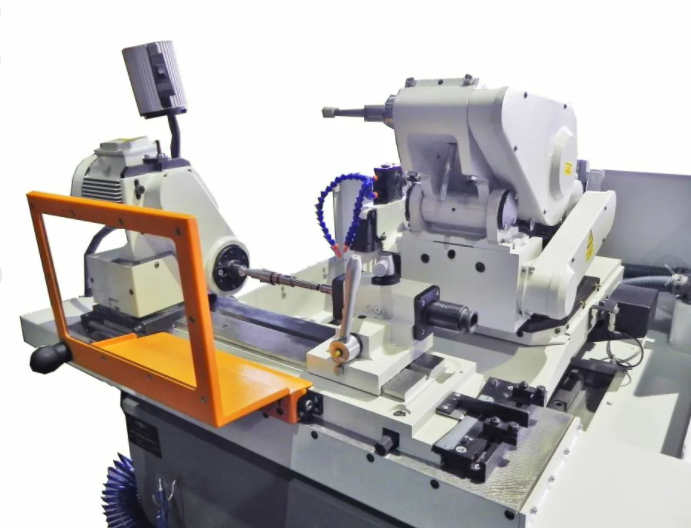 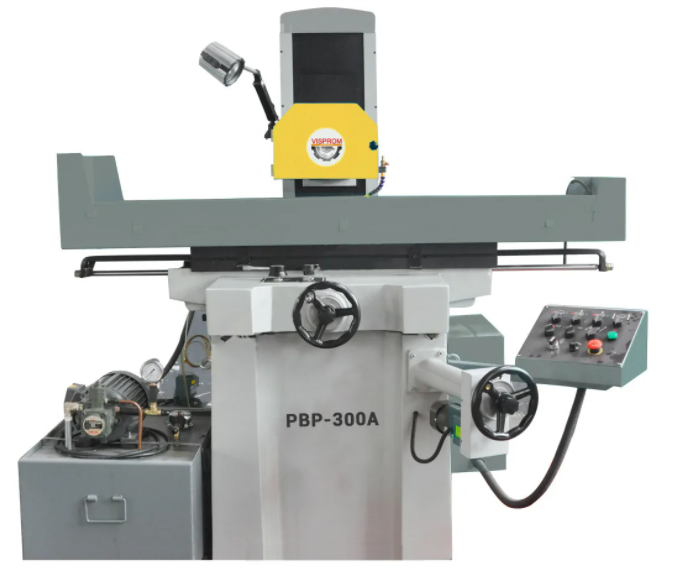 Шлифовальные станки - отдельная категория металлообрабатывающих станков, которые предназначены для производства операций шлифовки.
При выборе станка следует обращать внимание на некоторые общие технические характеристики.
- Мощность привода.
- Расстояние от шпинделя до рабочего стола, которое влияет на толщину шлифовки обрабатываемой детали.
- Ход рабочего стола по осям Y и X, который обеспечивает ширину и длину шлифовки.
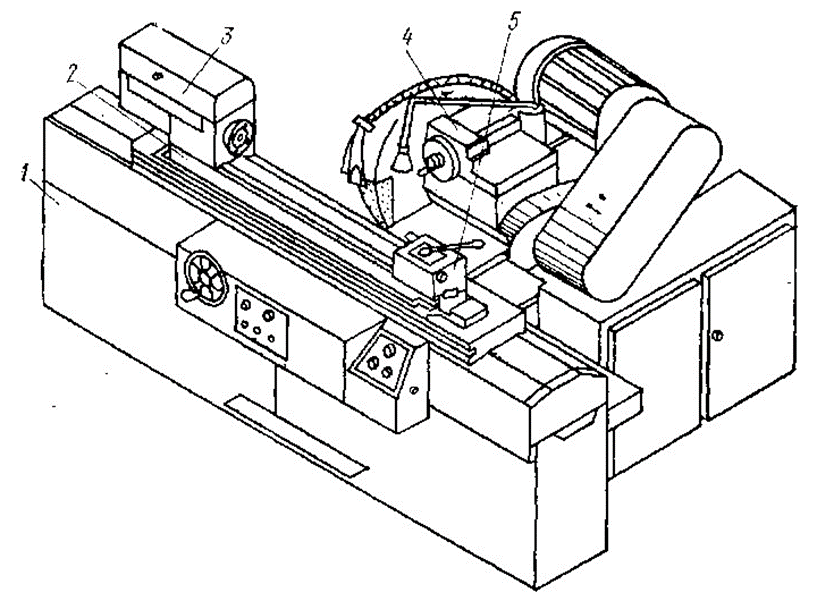 Станки кгруглошлифовальной подгруппы предназначены для производства шлифовальных операций на наружных и внутренних поверхностях тел вращения.
1 - станина 
2 – стол
3, 5 - бабки 
4 - приводная бабка
Рисунок 1. Круглошлифовальный станок.
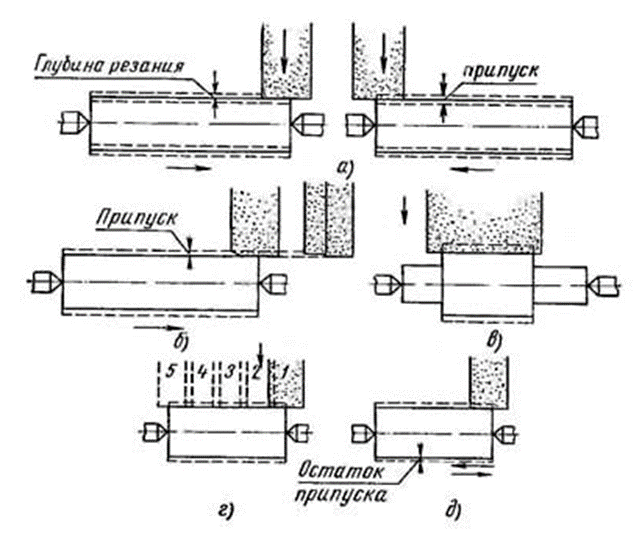 Основные способы шлифования поверхностей тел вращения, следующие:
- с осуществлением продольной подачи;
- с заглублением;
- с врезанием;
- с последовательным врезанием;
- комбинированный
Станки для круглого шлифования подразделяются на следующие категории:
- стандартные;
- специализированные;
- универсальные;
- бесцентровые;
- врезные.
Рисунок 2. Способы шлифования.
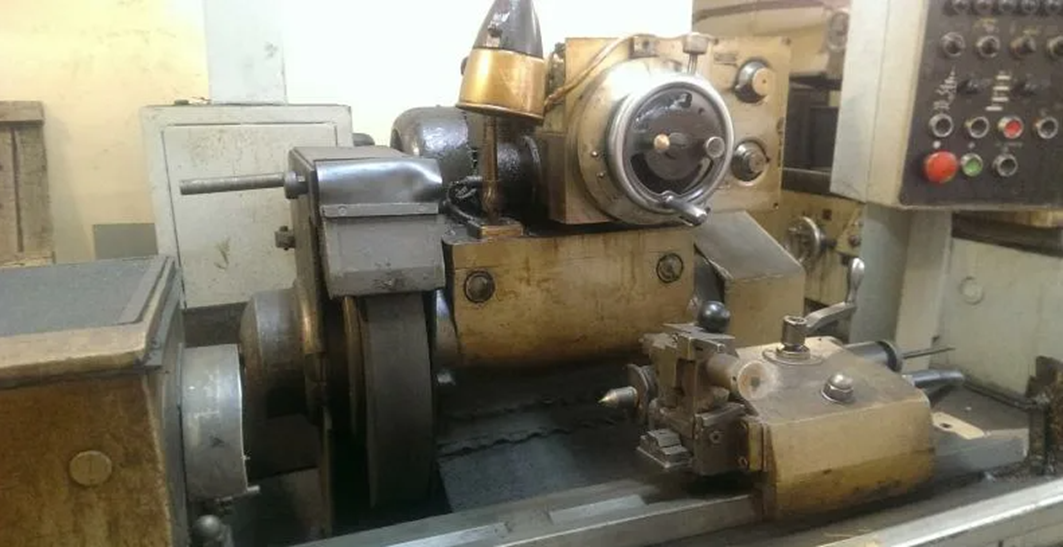 Круглошлифовальный полуавтомат 3М151Ф2 с ЧПУ предназначен для наружного шлифования гладких и прерывистых цилиндрических поверхностей валов с несколькими ступенями.
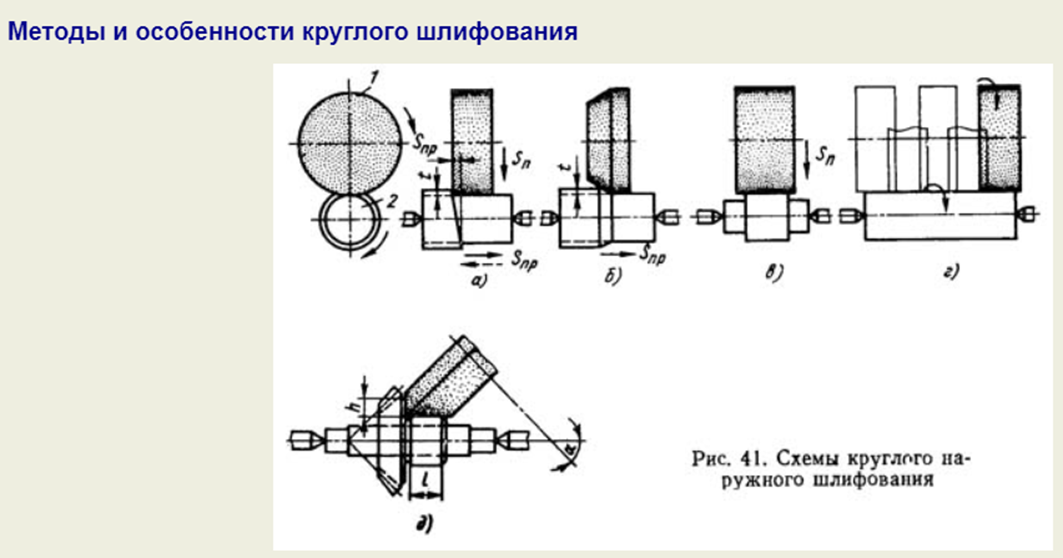 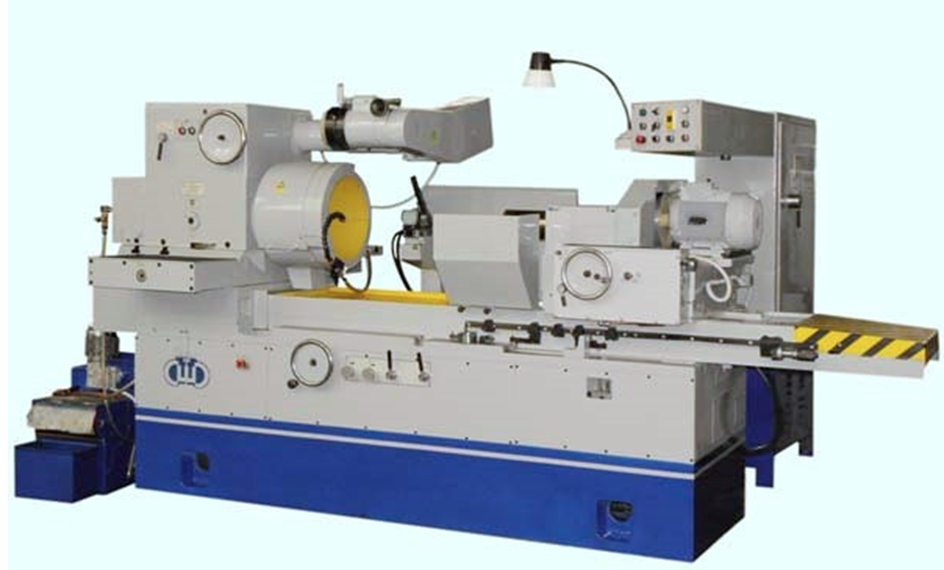 Рисунок 3. Внутришлифовальный станок.
Внутришлифовальные станки предназначены для обработки внутренних цилиндрических, конически и сферических поверхностей.
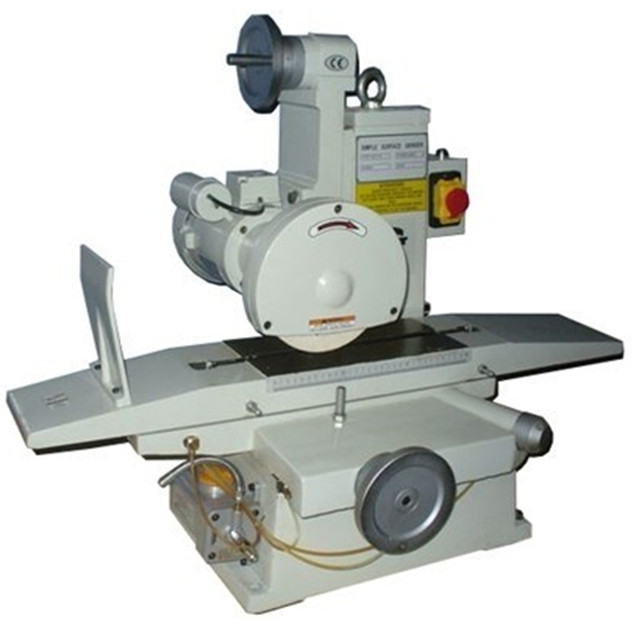 Плоскошлифовальные станки предназначены для обработки плоских поверхностей деталей с использованием абразивного инструмента, как правило, шлифовального круга.
три подгруппы:
- с подвижным столом;
- с подвижным суппортом;
- с подвижным столом и суппортом.
Рисунок 4. Плоскошлифовальный станок.
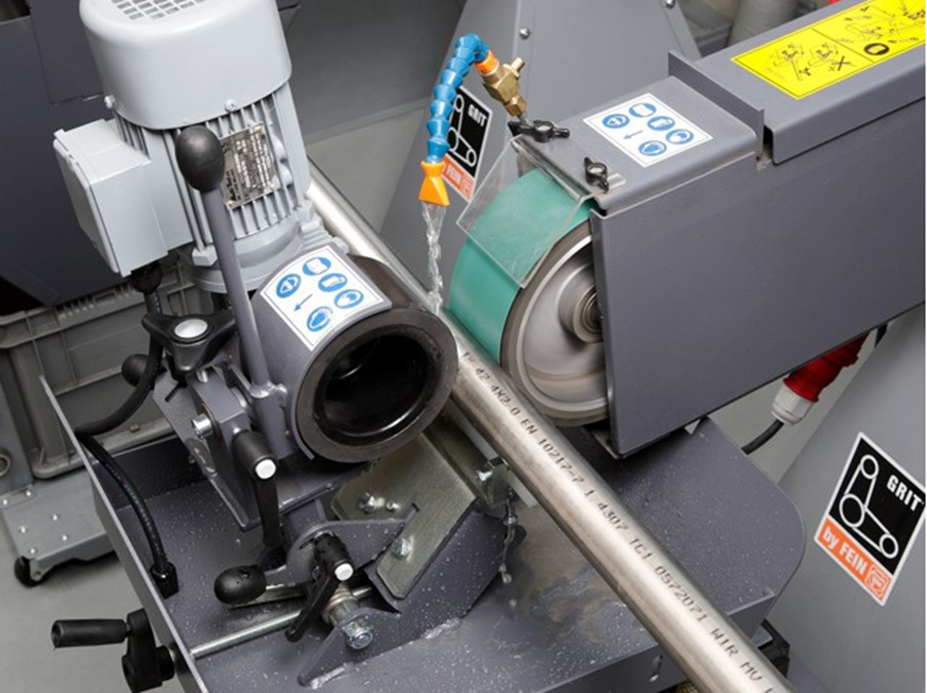 Бесцентрошлифовальный станок используется для обработки деталей, закрепить которые в центрах не представляется возможным.
Различают три основные шлифовальные операции на этом станке.
Продольное шлифование. 
Врезное шлифование. 
Шлифование до упора.
Рисунок 5. Бесцентрошлифовальный станок.
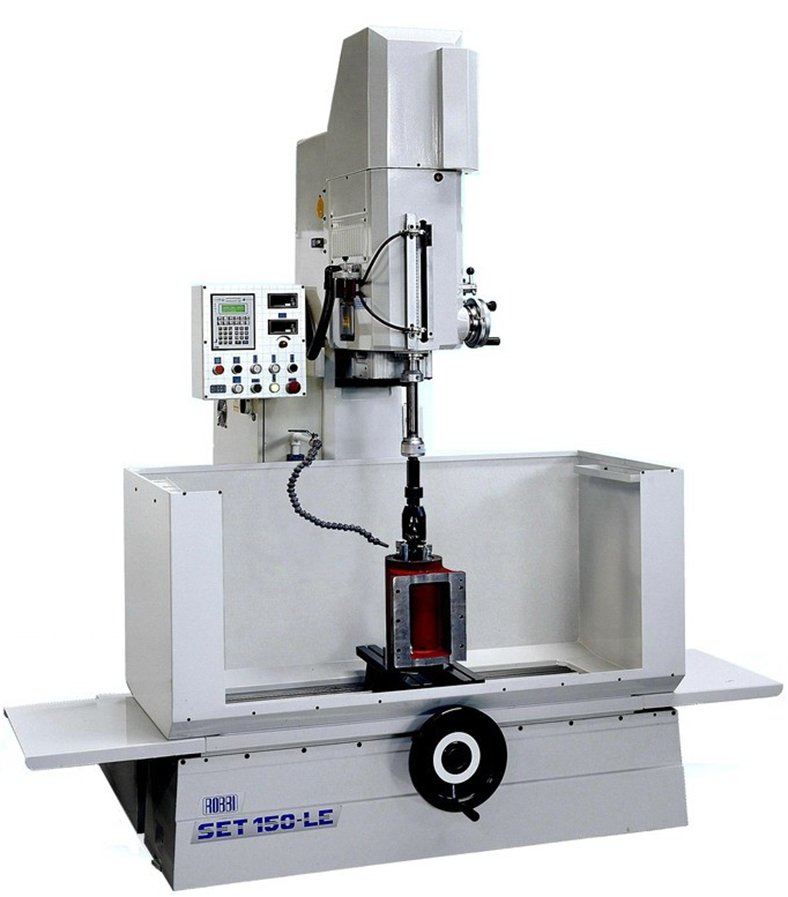 Хонинговальные станки применяются для обработки наружных и внутренних поверхностей деталей, которые имеют цилиндрическую или коническую форму.
Рисунок 6. Хонинговальный станок.
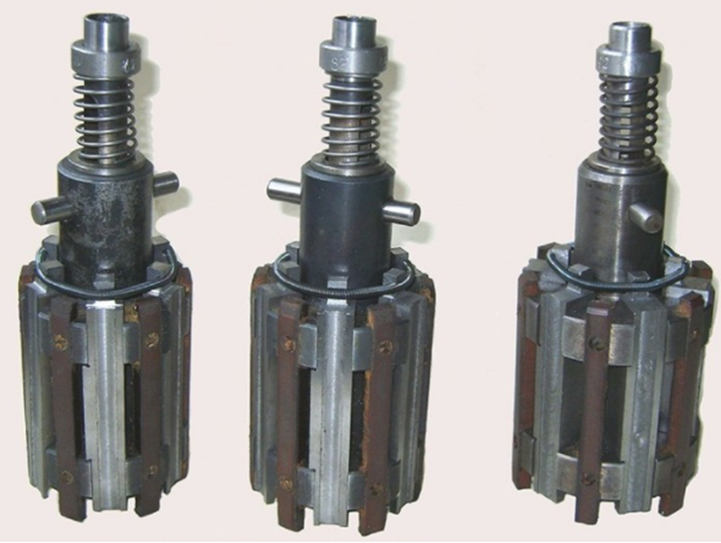 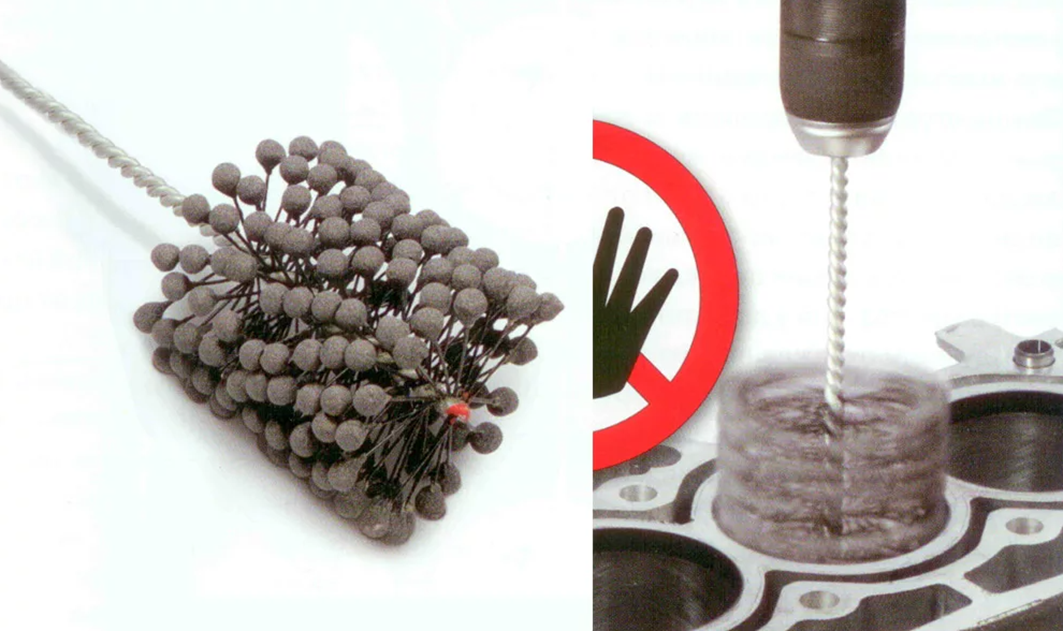 Рисунок 7.  а) Хонинговальная головка;                                           б) хон в виде ёршика.
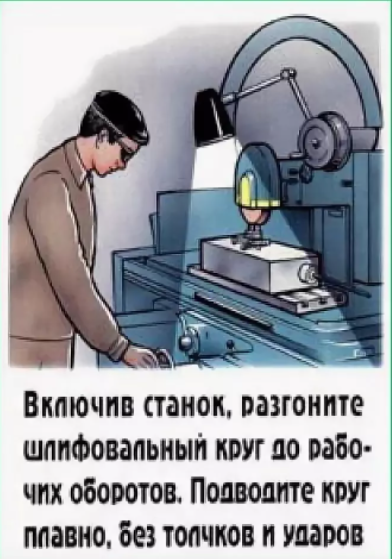